«Партнёрство государства                               и общественных организаций                        как фактор интеграции семей                              с детьми – инвалидами»
Хакасия – Омск
2016г.
Тема: «Взаимодействие общественных организаций , работающих с семьями, имеющих  детей инвалидов, с органами власти»
В республике существовало несколько активных групп работающих в направлении решения проблем  по улучшению качества жизни семей, воспитывающих детей инвалидов. Эти группы «возглавляли» активные родители (Шира, Саяногорск, Черногорск, Абакан и в других поселениях). 

    Каждый родитель по своему индивидуален, а в этом как раз и заключалась сложность объединить ихв одну целую активную группу с общими целями и задачами.

    На  общем заседании родителей были предложены и приняты задачи и цели нашего объединения.
«Партнёрство государства и общественных организаций,                        как фактор интеграции семей  с детьми – инвалидами»
Задачи:
 -  объединить  организации и активных родителей, работающих в направлении улучшения качества жизни семей воспитывающих детей инвалидов.
  - добиваться повышения качества жизни семей воспитывающих детей – инвалидов
«Партнёрство государства и общественных организаций,                        как фактор интеграции семей  с детьми – инвалидами»
Цели: 
Активировать родителей имеющих детей – инвалидов в достижение поставленных задач.
Направить и организовать действия родителей  в нужное русло,  соответствующие  существующему  законодательству РФ и РХ.
Участвовать самимв разработке законов и законодательных актов.
Повысить юридическую грамотность родителей детей – инвалидов.
Обратить внимание всех уровней власти  на проблемы, существующие в республики Хакасия в семьях имеющих детей инвалидов
Формы  взаимодействия организаци с органами власти и профильными учреждениями:

организация круглых столов, совещаний,
привлечение к решению проблем детей инвалидов политических партий, общественной палаты РХ и других заинтересованных организаций.
использовать письменный ресурс,
диалоги, интернет ресурс,
привлечение к решению проблем исполнительной власти ( прокуратуры).
- организация акций.
Итог – всё мы сделали : объединились, согласились работать вместе, но как показала практика существует и другая проблема и архи важная! 
Так как по мимо работы с властными структурами существует проблема того, что Ваш ребенок развивается особым образом и требует особых условий социального проживания. Каждому ребёнку необходима подходящая для него методика развития и коррекции, а так же необходимо создать комфортные условия их исполнения.
Это всё необходим для
 - интеграции детей инвалидов в среду социальной адаптации и абилитации.
помощи детям с ОВЗ в раскрытии свой творческого потенциала  и личностного развития.
 для решения и этой задачи появилась идея и мы воплотили её в жизнь
На базе Боградской РО ХРО ООО ВОИ и совместно с МБУК «МРЦКД и К» создан клуб      « Островок надежды» для законных представителей детей –инвалидов и самих   детей – инвалидов.
Дополнительно, по мимо поставленных целей выше мы дополнительно взяли на себя решение задачи 
помочь социальной адаптации детей с ОВЗ через занятия начальным техническим моделированием.
Цель:
развивающие:
развивать мелкую моторику рук, тактильную чувствительность;
повышать уровень мышления, внимания, памяти, воображения;
формировать трудовые навыки;
развивать зрительное восприятие окружающего мира;
воспитывающие:
воспитывать коммуникативные качества, эстетический и художественный вкус;
приобщать к нормам социальной жизнедеятельности человека;
воспитывать чувство собственного достоинства и уверенности в себе;
воспитывать активность и самостоятельность в достижении поставленной цели;
обучающие:
познакомить с различными видами декоративно-прикладного искусства;
формировать навыки работы с различными инструментами и материалами в разных техниках;
Занятия проходят со специалистами тьюторами.                       Психолог – дефектолог, методисты  работают с законными представителями детей с ОВЗ и самими детьми – инвалидами
Проводятся мероприятия где дети – инвалиды получают новые навыки. А законные представители детей с ОВЗ получают информацию по законодательству и как правильно себя вести с особыми  детьми.
Выезжаем на экскурсии где детям – инвалидам рассказывают историю нашей малой Родене, проводятся патриотические уроки.
Проходят сладкие столы где все вмести учимся общаться и вести диалоги.
Проводим спортивные мероприятия для детей – инвалидов.
И многое, многое другое.  К нам подключается всё больше и больше единомышленников. Проблемы стало решать проще. Теперь задумались,  как организации получать деньги.
«Экскурсия на «Боярскую писаницу»
Дети на природе
Викторина
«Планета детства»спортивное мероприятие
Финансовая поддержка для «Островка надежды» проходит следующим образам это администрация партнер в лице зам. Главы Бурояковой Ирины Васильевны, благотворительные взносы и основное финансирование это Гранты, а также поддерживают  законные представители детей – инвалидов.
На данный момент всё лето будет проводится кружковое деятельность по Гранту «Один мир, одна мечта»
Именно по кружковой деятельности Оригами, плетением бисера, вязание спицами дети будут учится творчески развивается, будут проходить мастер класс.
 - Состоится выставка поделок детей – инвалидов.
Пройдёт Аукцион «Надежда» совместно с Общественной палатой все вырученные средства пойдут на дальнейшие развитие, интеграцию детей – инвалидов.
Для родителей проходят мероприятия это именно работает психолог. Специалисты где им объясняют права и обязанности со своими детьми – инвалидами индивидуально дают консультации, расширяют кругозор.
 повышают юридическую грамотность.
- Проходят круглые столы по проблемам семей воспитывающие детей – инвалидов . Помогаем решить проблемы
Патриотический урок
«Островок надежды»
«Здравствуй лето»
Дети это цветы жизни сссссс 
СПАСИБОС
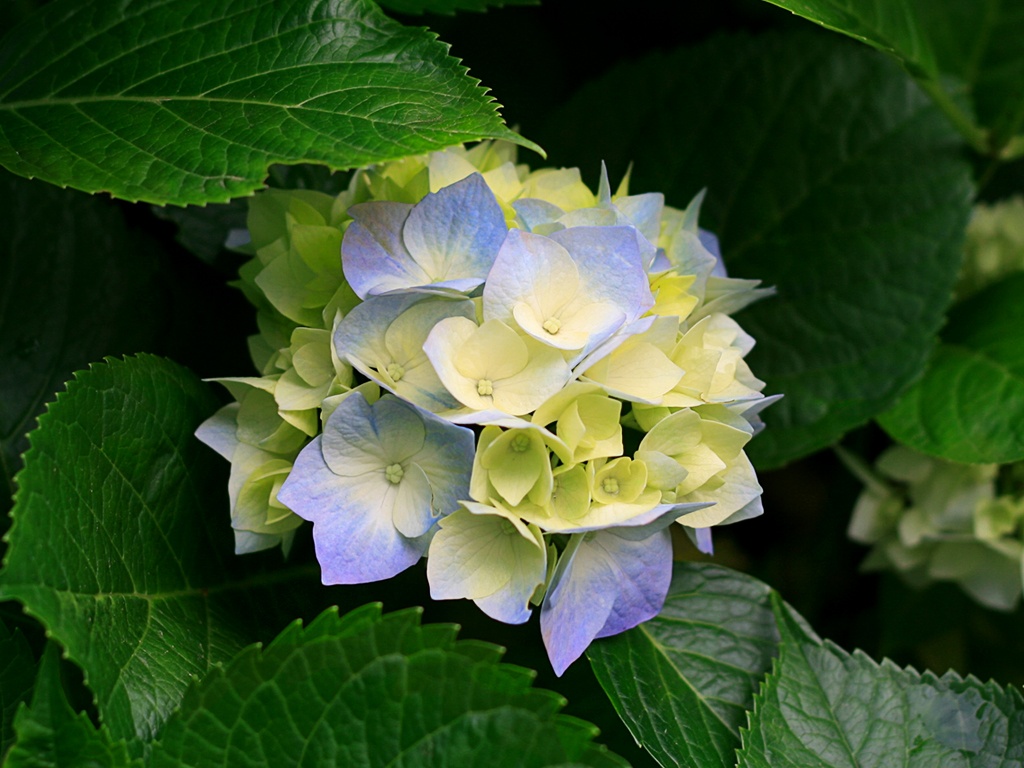